Multi-Bit Differential Signaling Prototype Chip
Student Designers:
Jason D. Bakos, Leo Selavo, Amit Gupta

Faculty Advisor:
Donald M. Chiarulli

University of Pittsburgh
Multi-Bit Differential Signaling (MBDS)
Alternative to Low Voltage Differential Signaling (LVDS)
Code set size
Effective bits
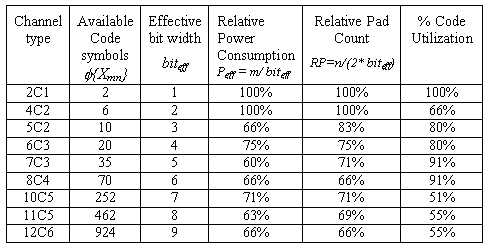 Uses channel encoding
Data encoded with fixed number of 1’s
N-choose-M (nCm) encoding
Example 4c2 code set:  {0011}, {0101}, {0110}, {1001}, {1010}, {1100}
Advantages
Equivalent noise rejection to LVDS
Low switching noise
No reference noise
Coupled transmission lines
Low voltage swing
Higher information capacity than LVDS
EXAMPLE: 6c3 MBDS channel
Equivalent to 8-wire LVDS
25% fewer pads (8 vs. 6 pads)
25% less power (4 vs. 3 1-bits)
125% code capacity  (20 codes versus 16)
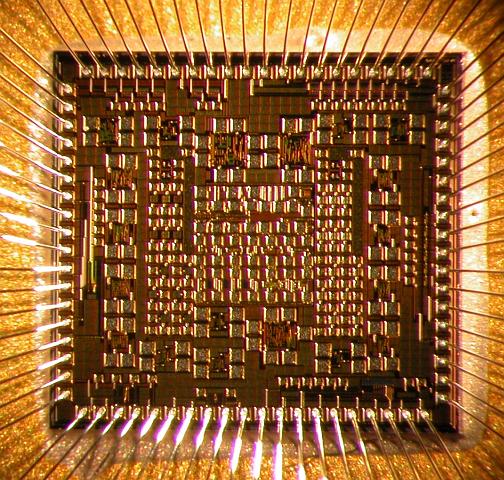 IBM 5HP
Simulation Setup / Results
Demonstrator chip includes:
MBDS drivers with widths: 2, 4, 6, 8
MBDS receivers with widths: 2, 4, 6, 8
Wire bond/solder balls models
Extracted layout
Signals sampled here
8” coupled striplines
Extracted layout
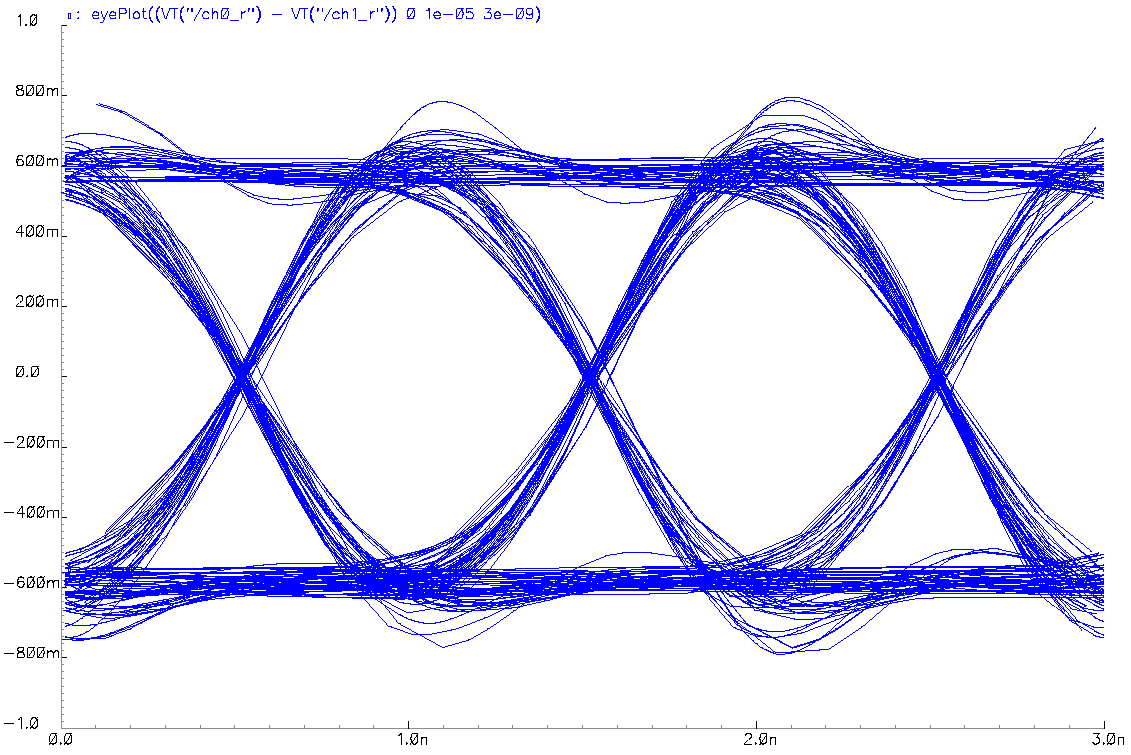 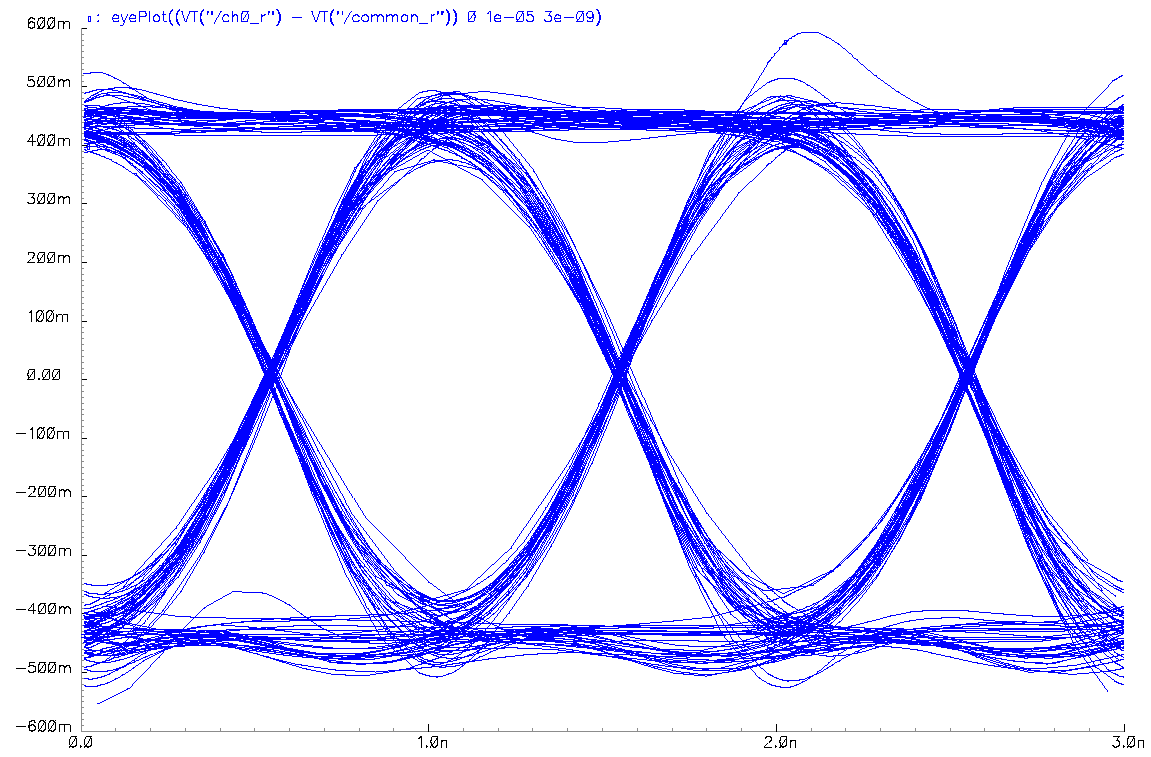 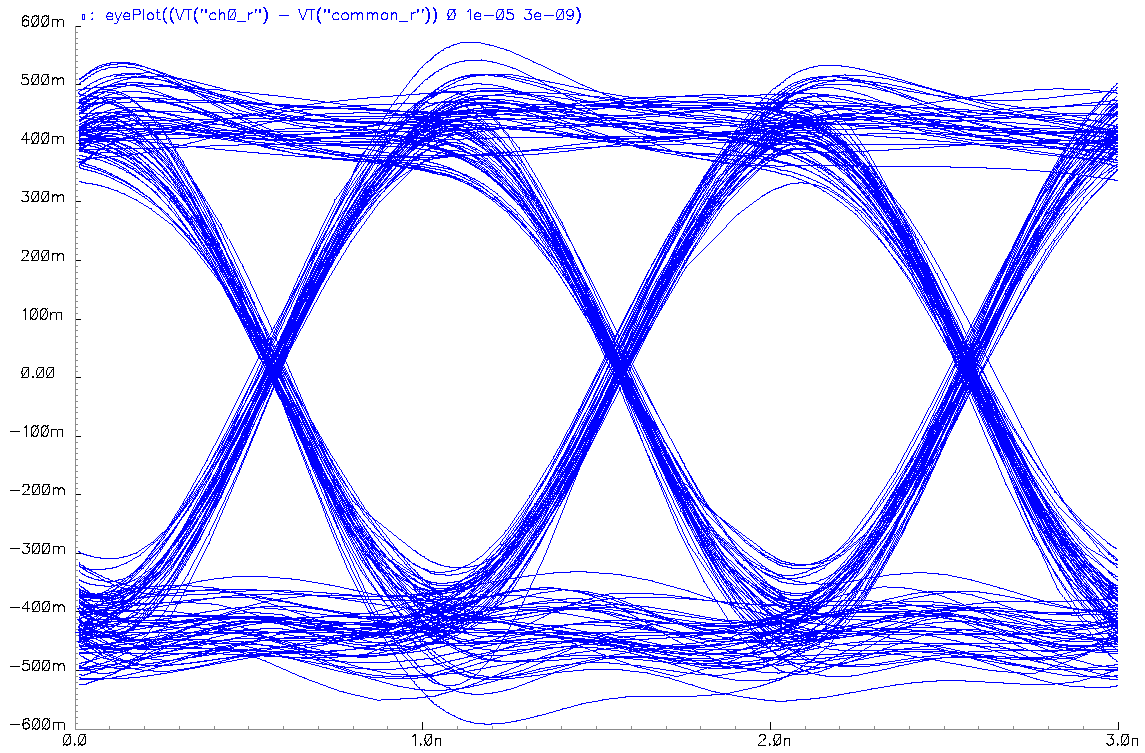 4c2 channel at 1 Gbps, 500 bit times, scale +/- 600mV
2c1 channel at 1 Gbps, 500 bit times, scale +/- 1 V
8c4 channel at 1 Gbps, 500 bit times, scale +/- 600mV
Chip Testing
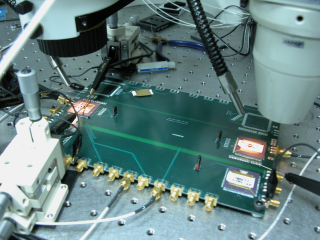 Termination network at receivers
200 Mbps output with Quad-LVDS Receiver
500 Mbps with Custom LVDS Receivers
Experiment 1:
Outputs from off-the-shelf LVDS receiver
Compatibility with LVDS standard
Experiment 2:
Outputs from LVDS receivers on chip
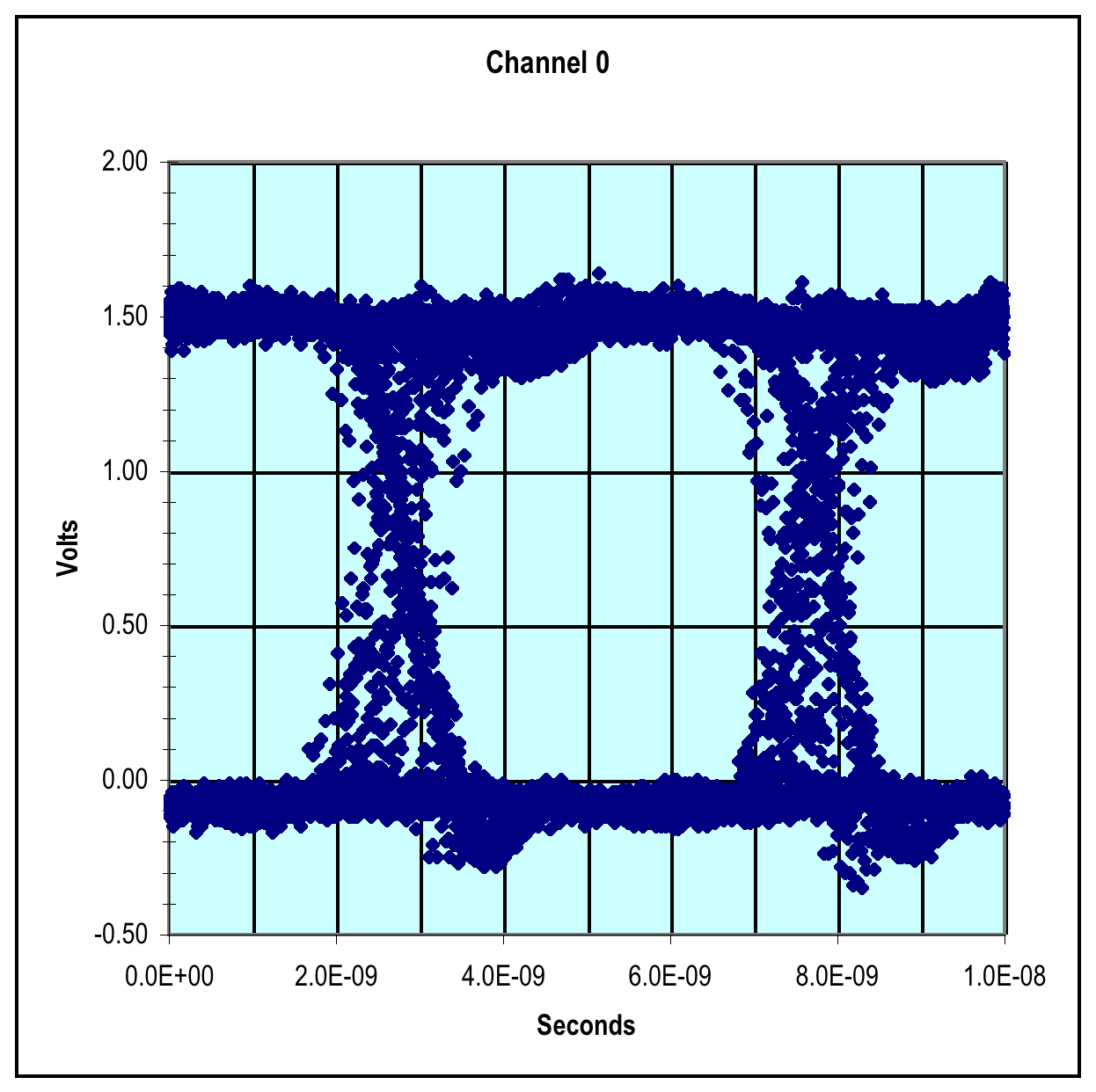 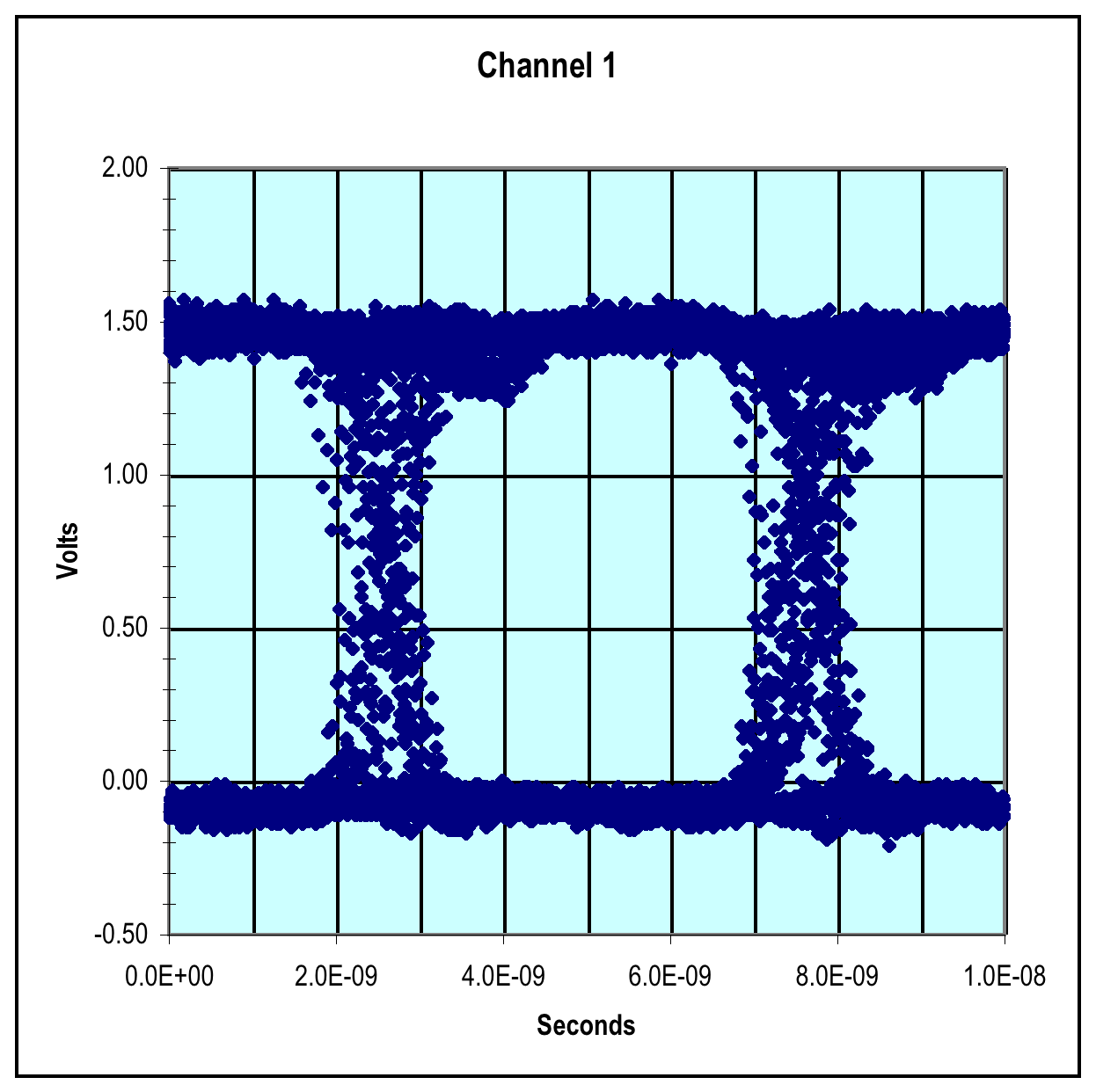 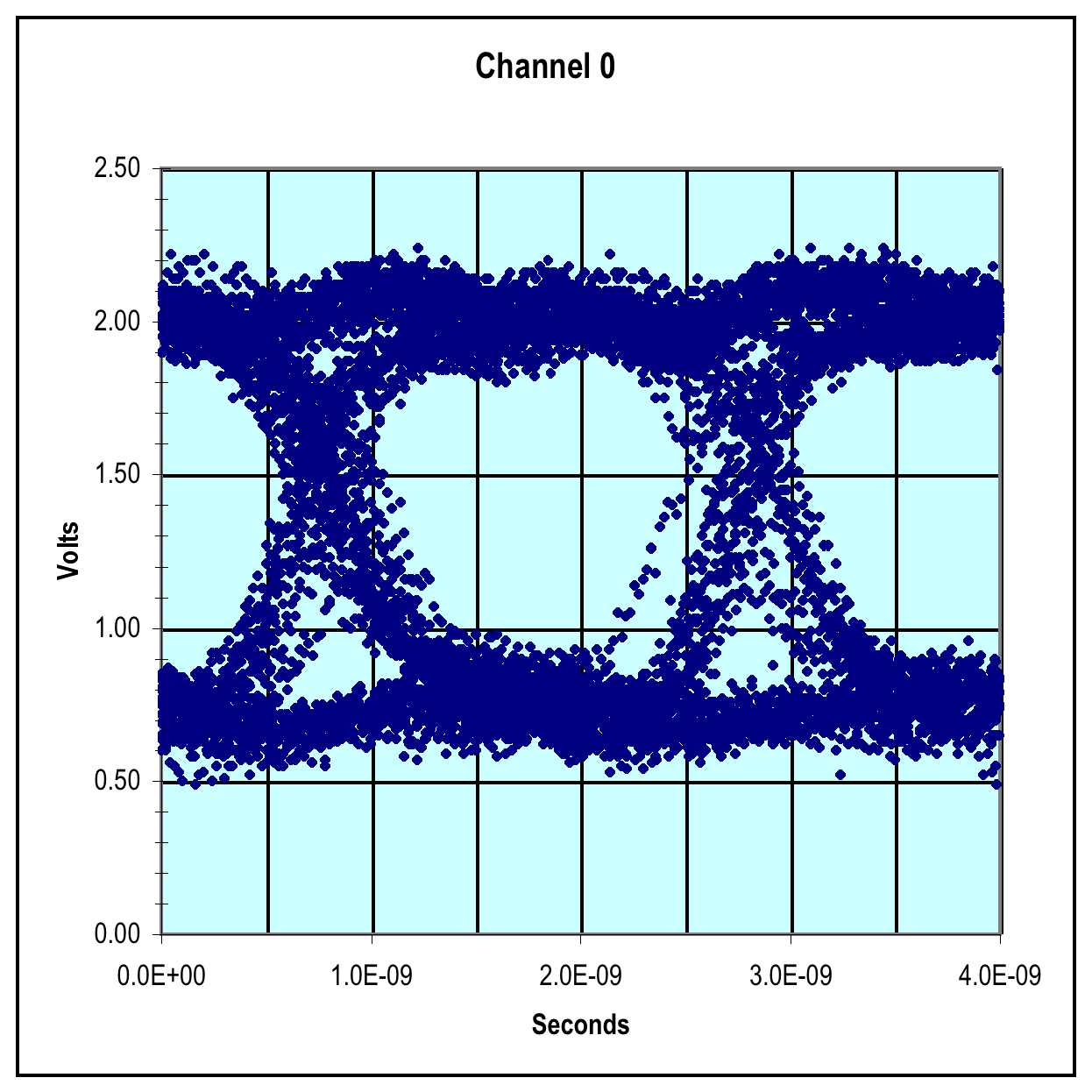 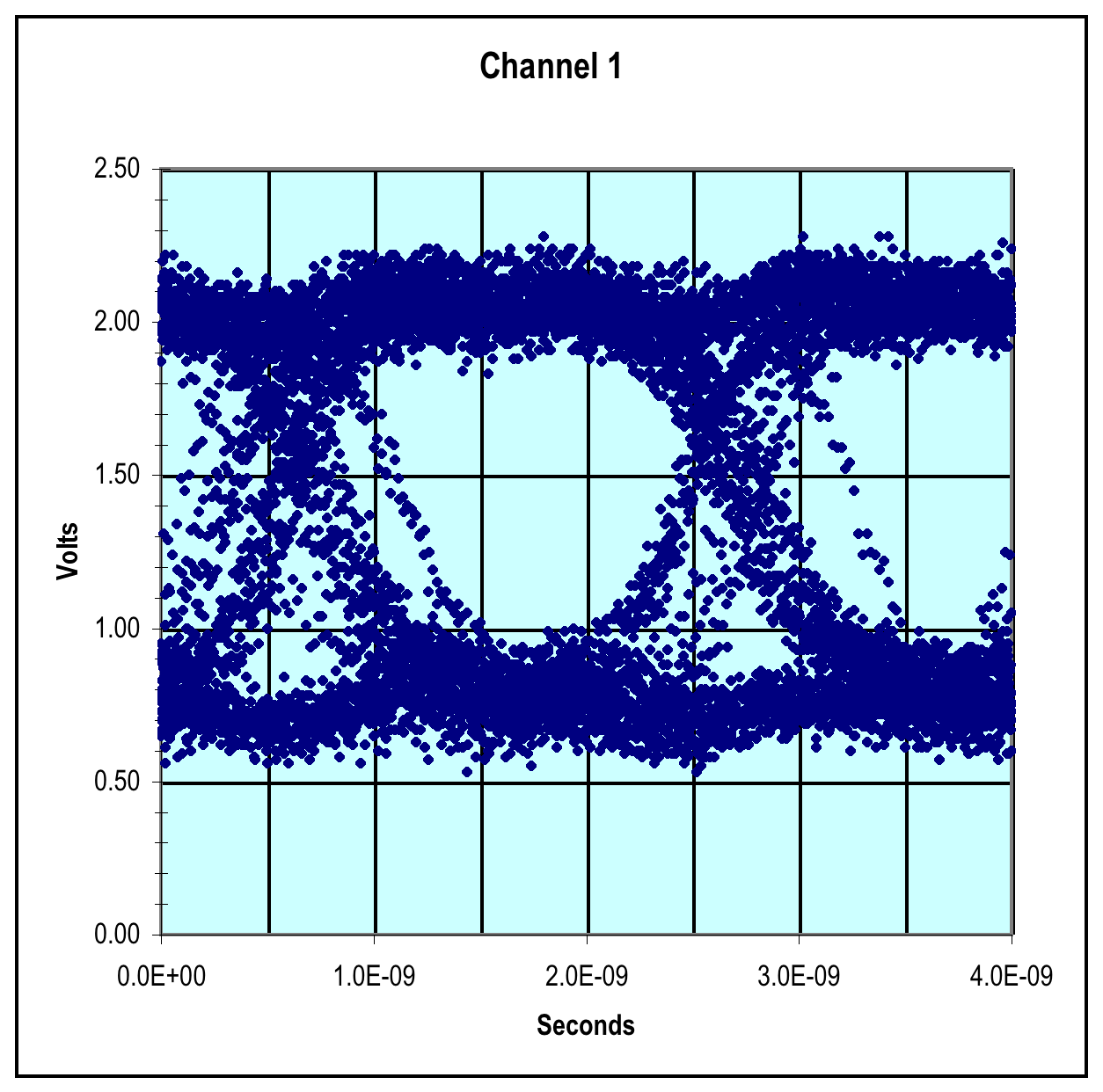 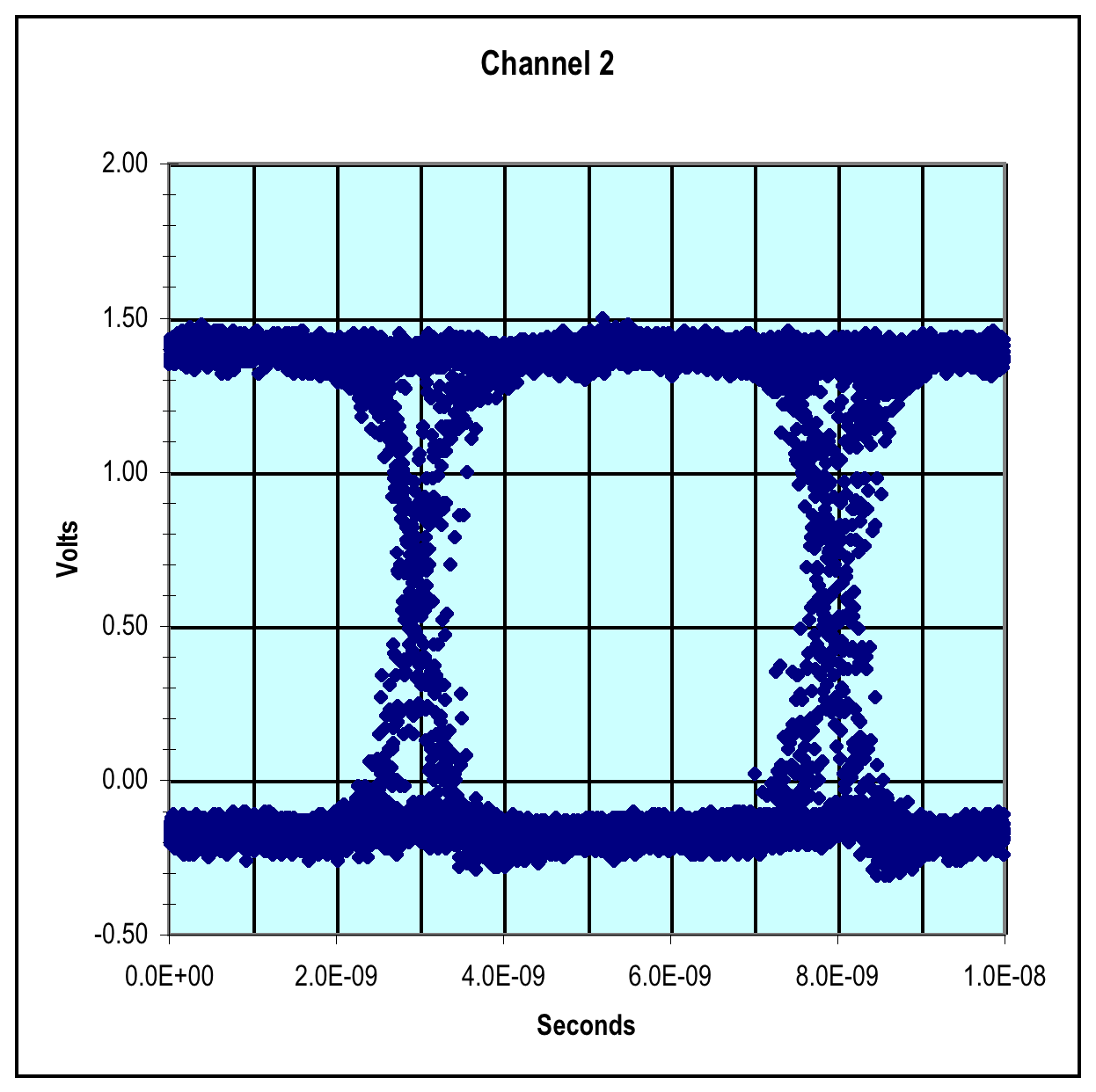 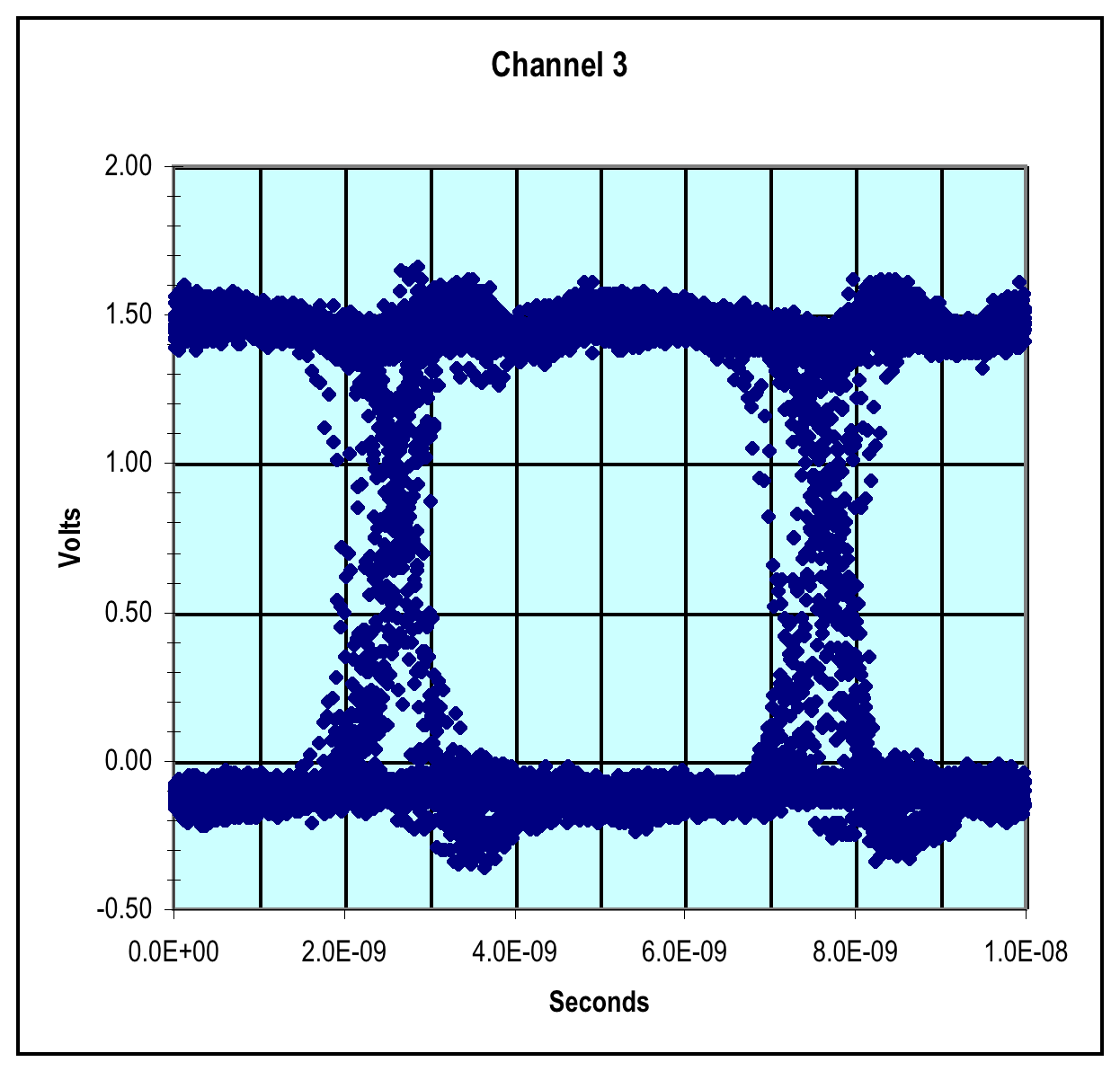 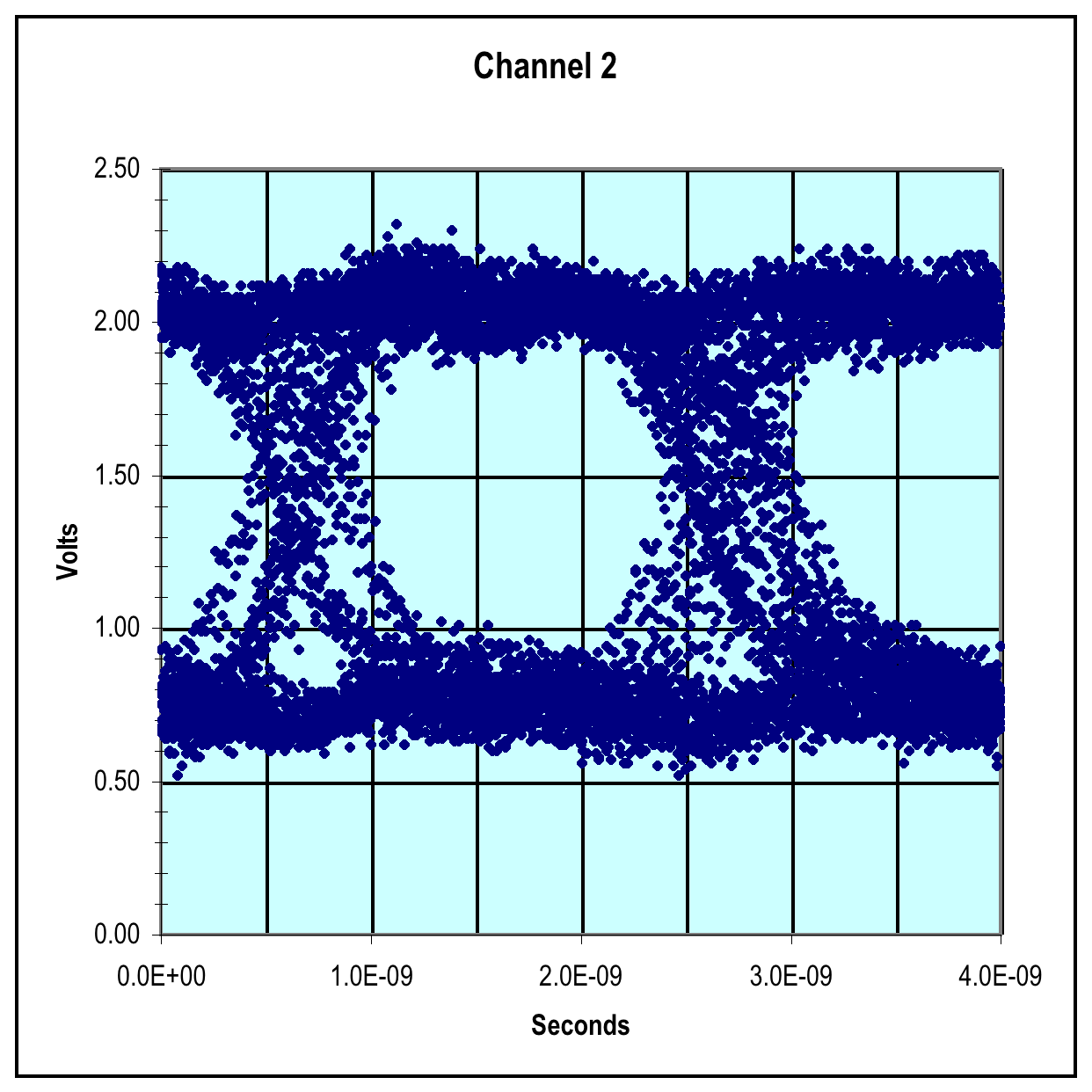 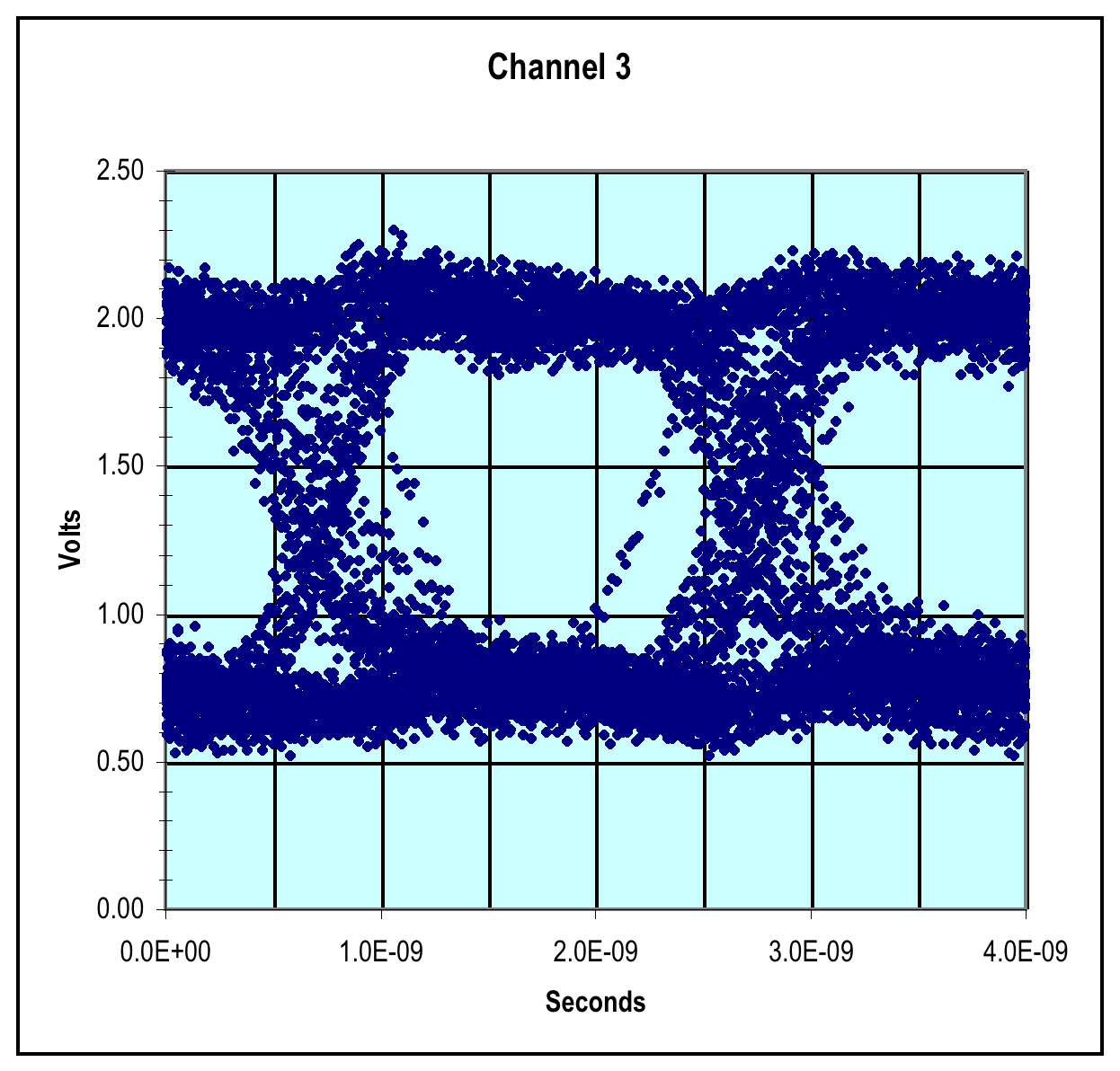